IZLET U ZAGREB
OŠ VLADIMIRA NAZORA, PRIBISLAVEC
LISTOPAD 2014.
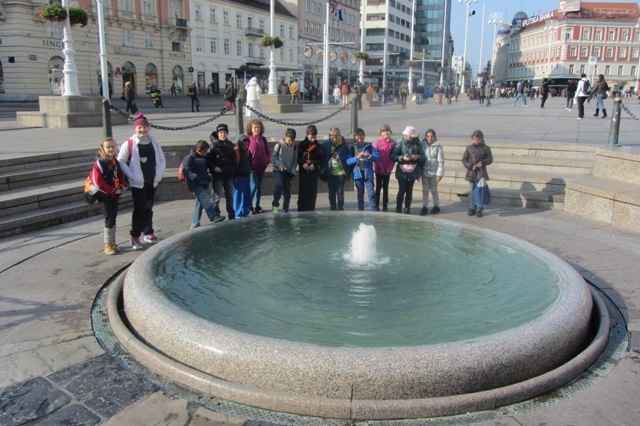 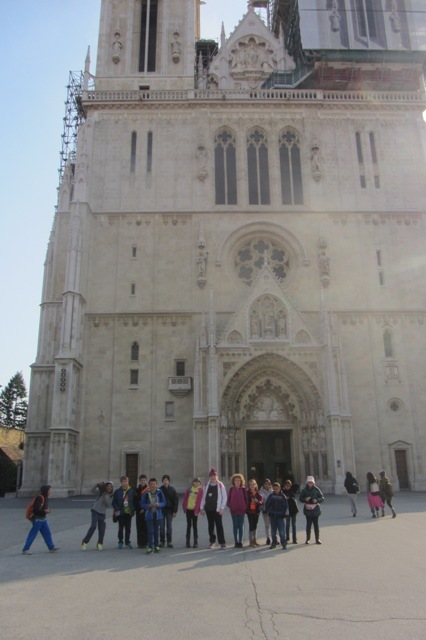 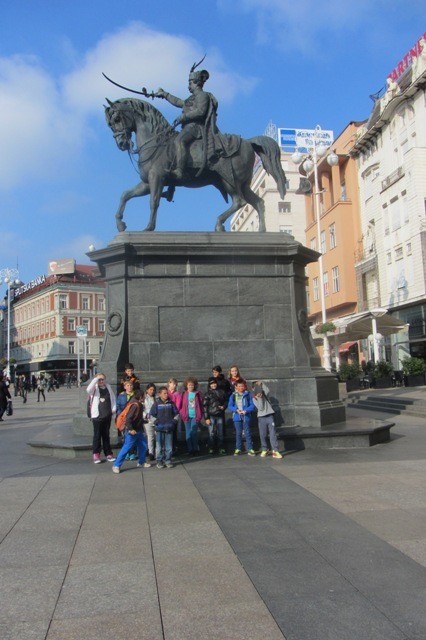 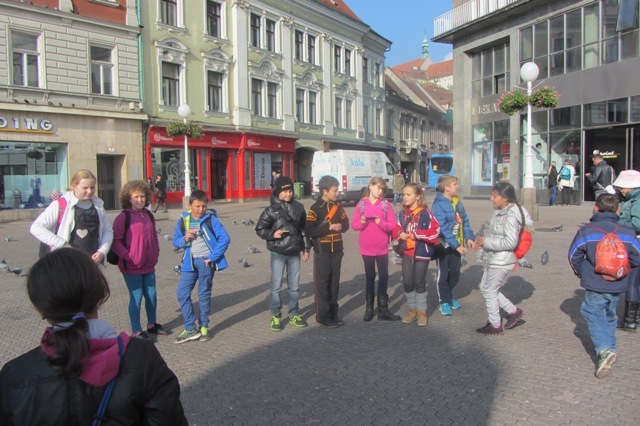 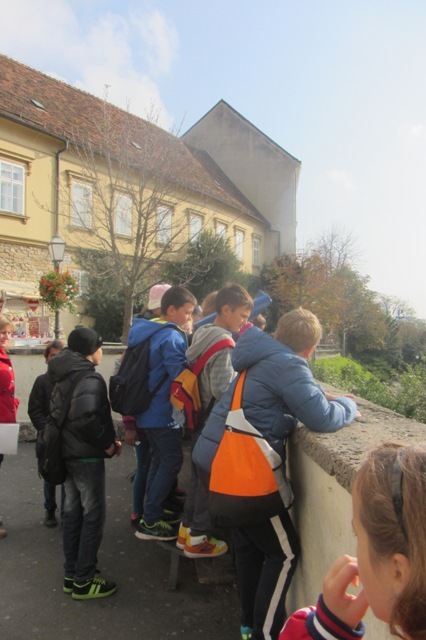 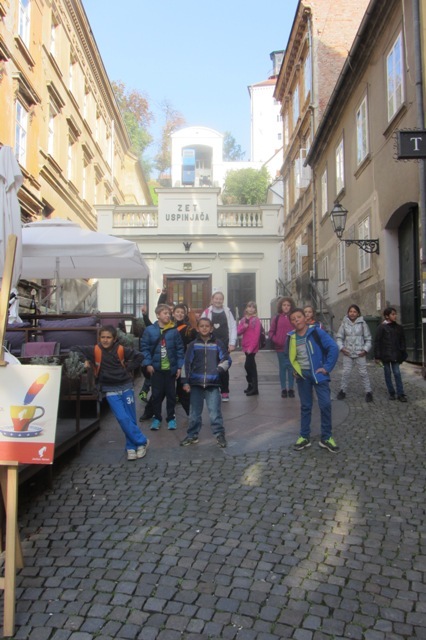 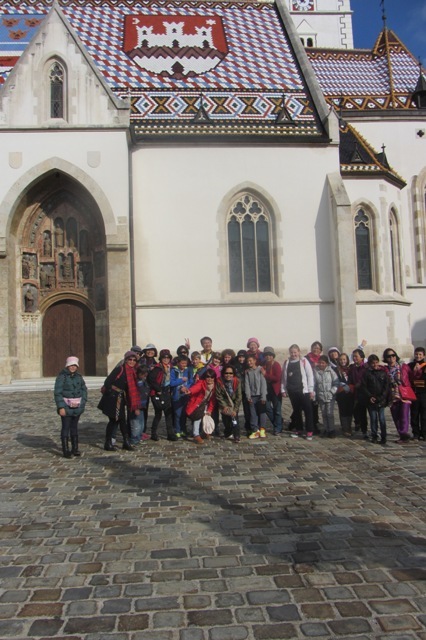 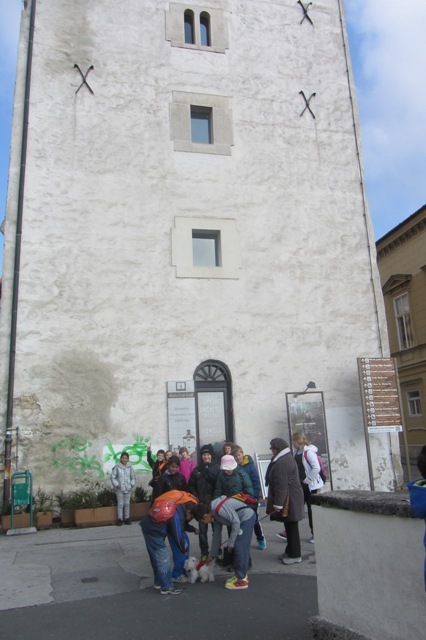 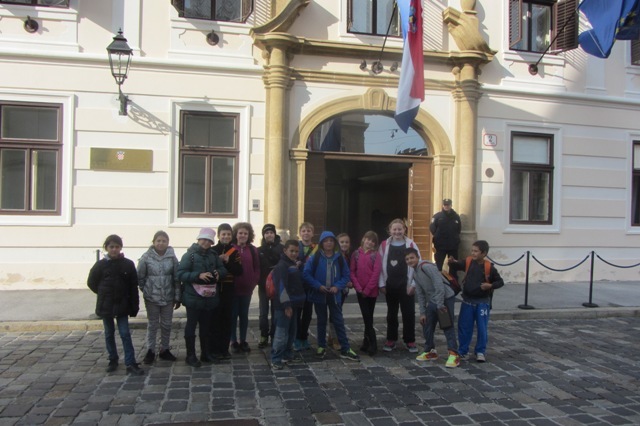 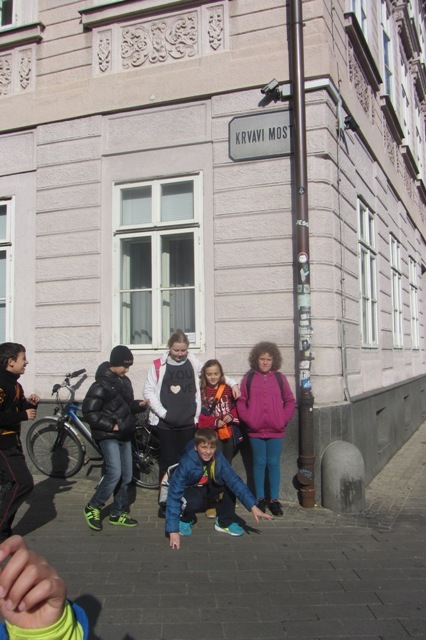 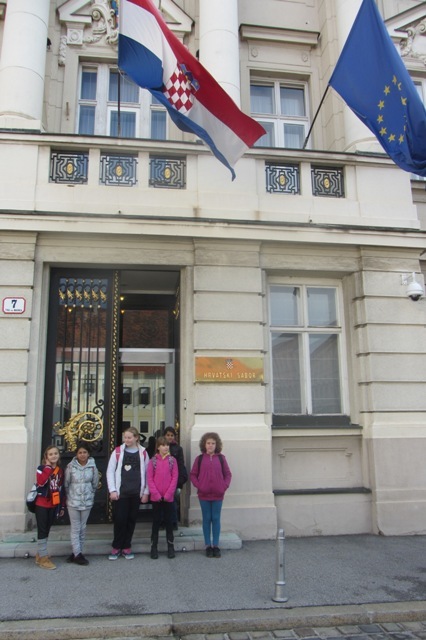 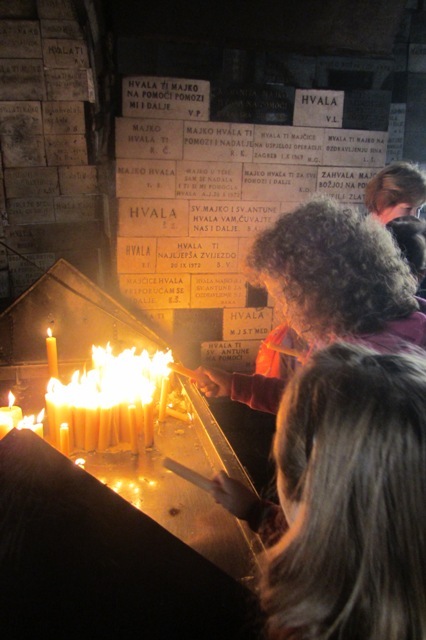 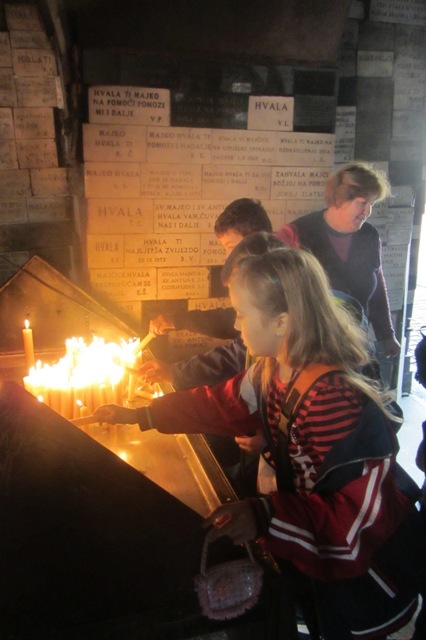 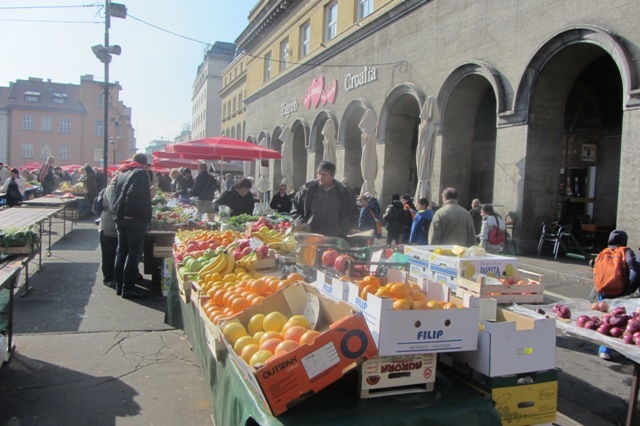 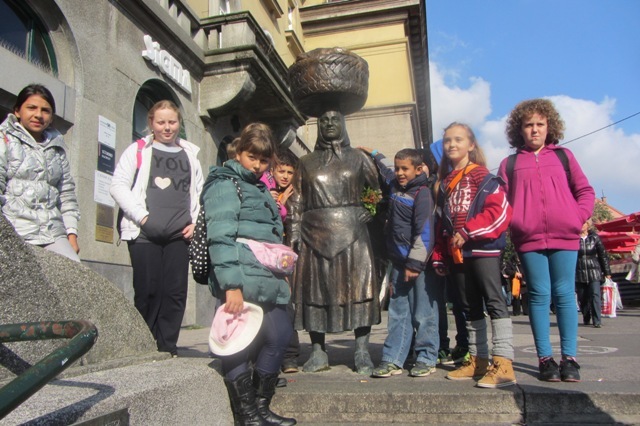 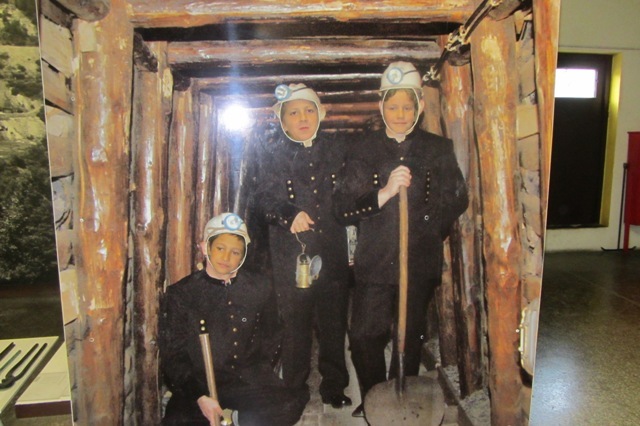 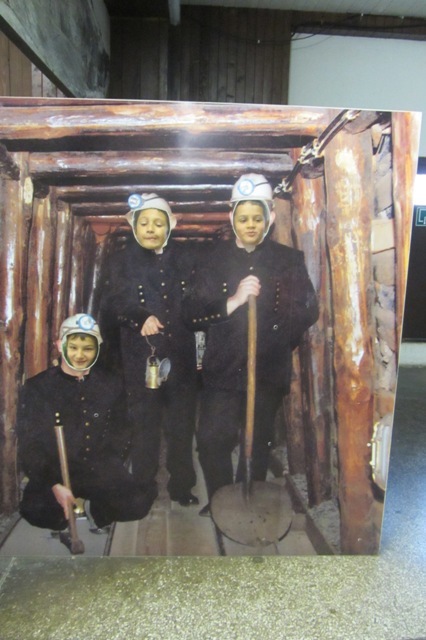 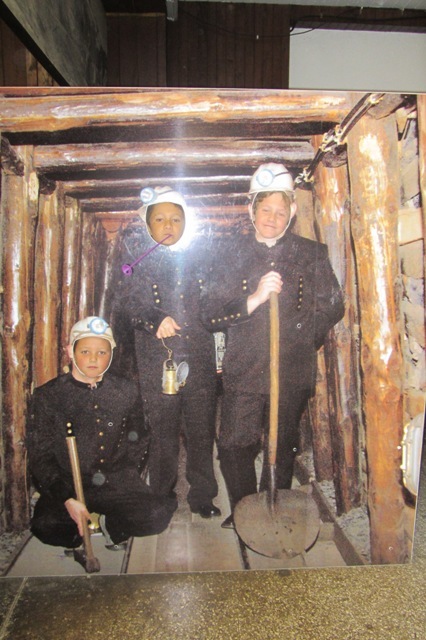 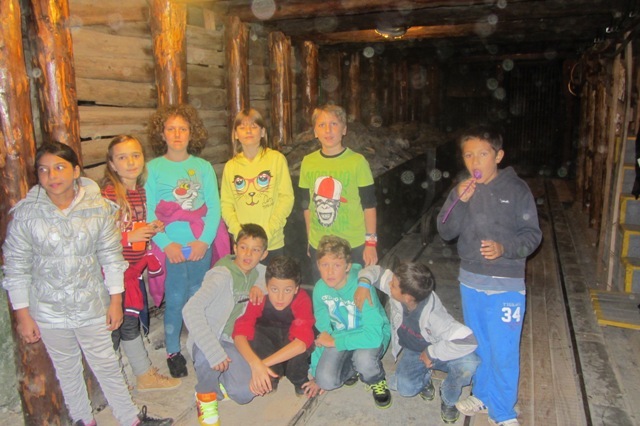 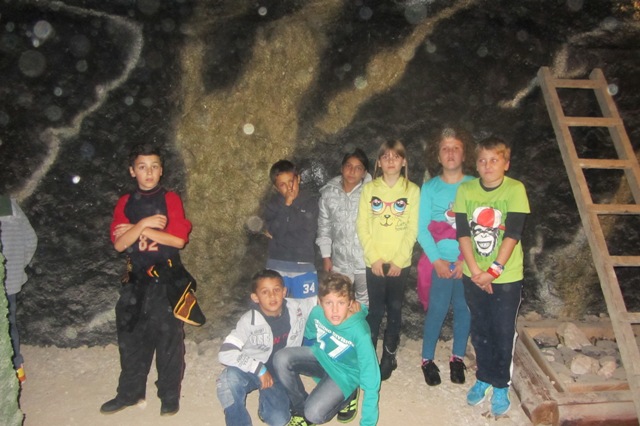 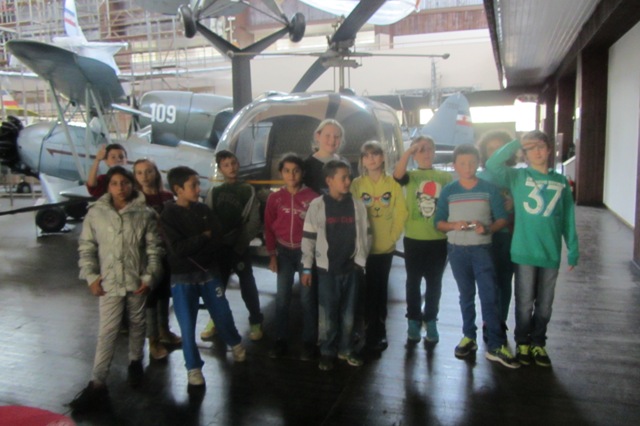 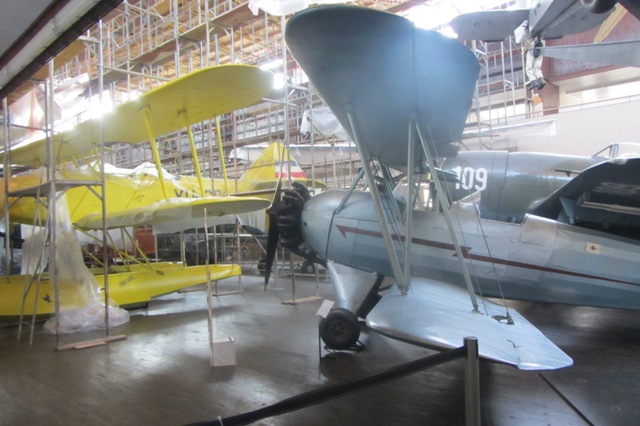 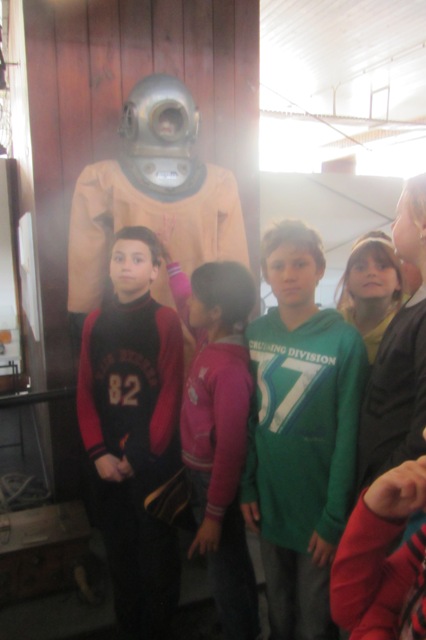 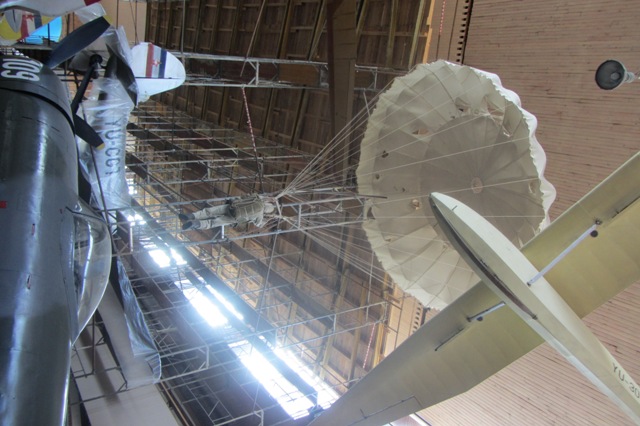 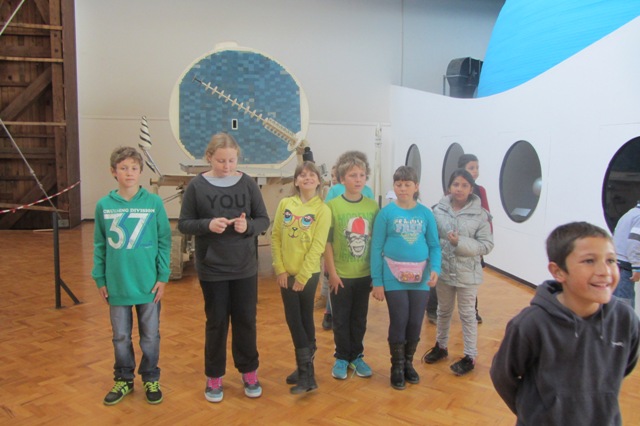 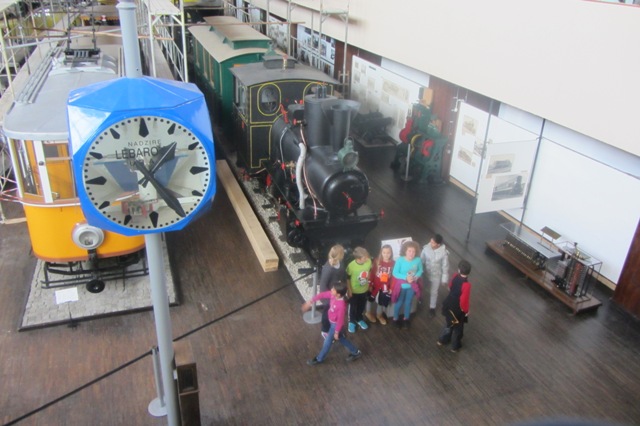 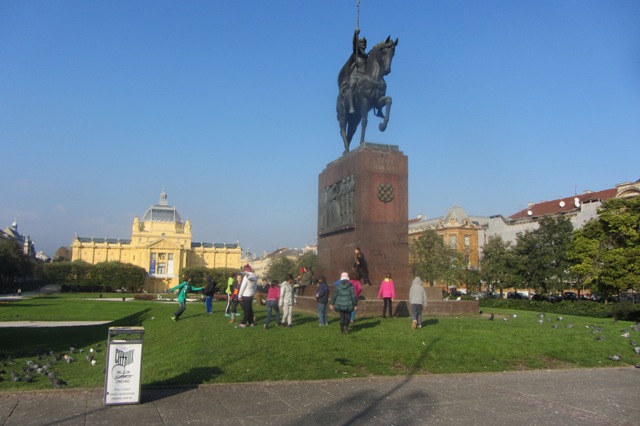 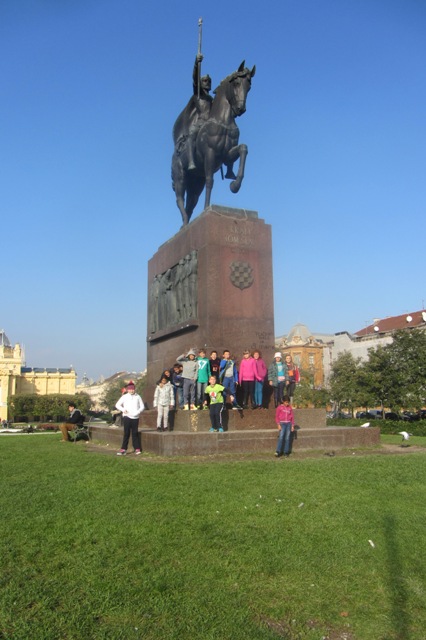 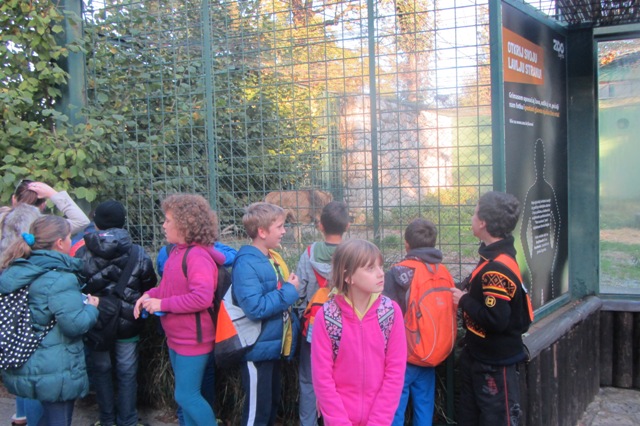